Towards Low-Energy Leakage-Resistant
Authenticated Encryption from
the Duplex Sponge Construction
Chun Guo, Olivier Pereira,
Thomas Peters, and François-Xavier Standaert
IACR FSE 2020
Sponge and duplex construction [BDPV07]
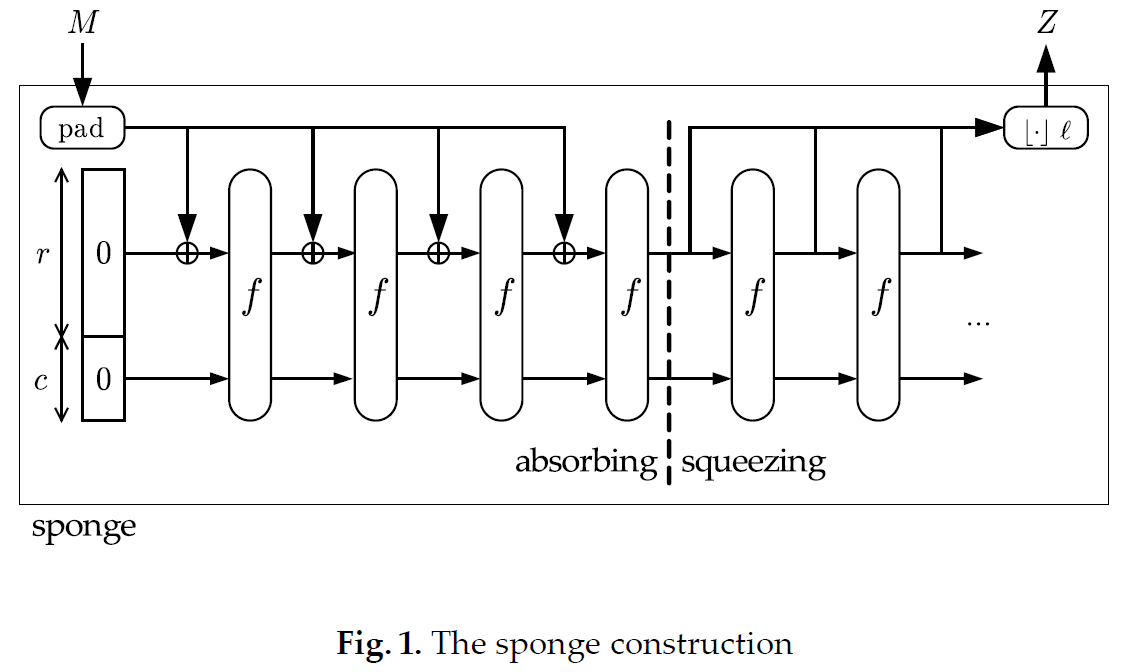 Sponge and duplex construction [BDPV11]
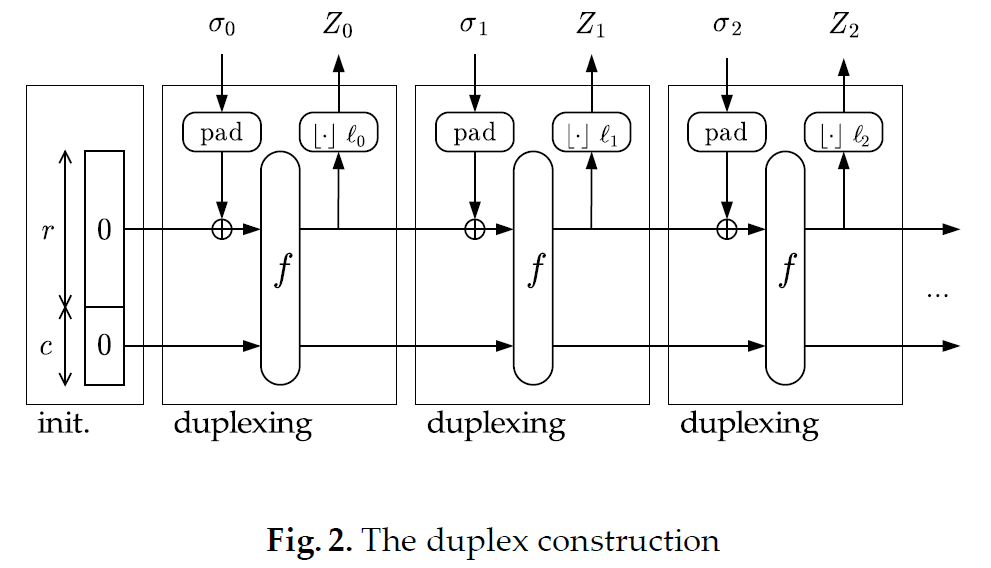 Duplex-based authenticated encryption
Ascon
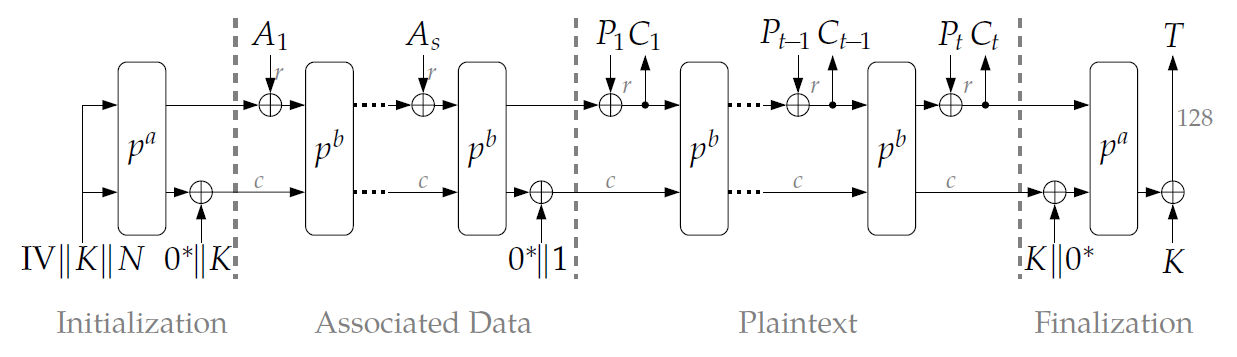 Masking duplex [AFM18]: leakage-resilience?
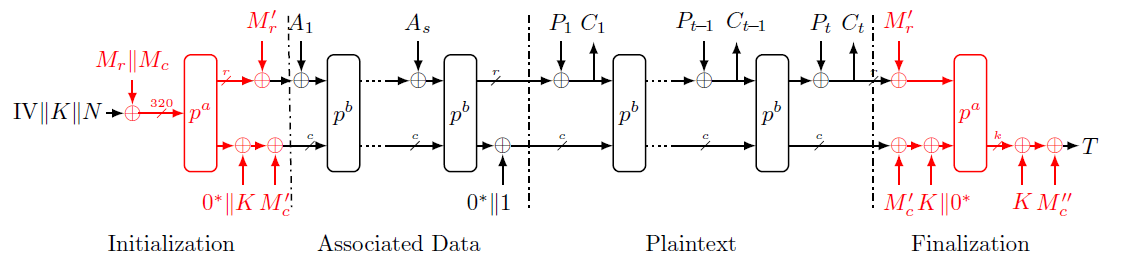 1.
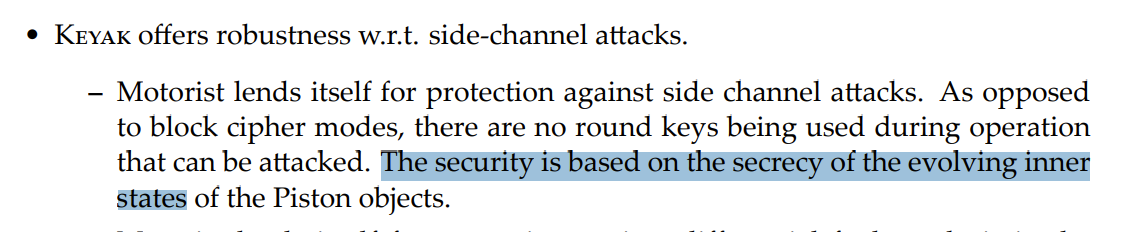 2.
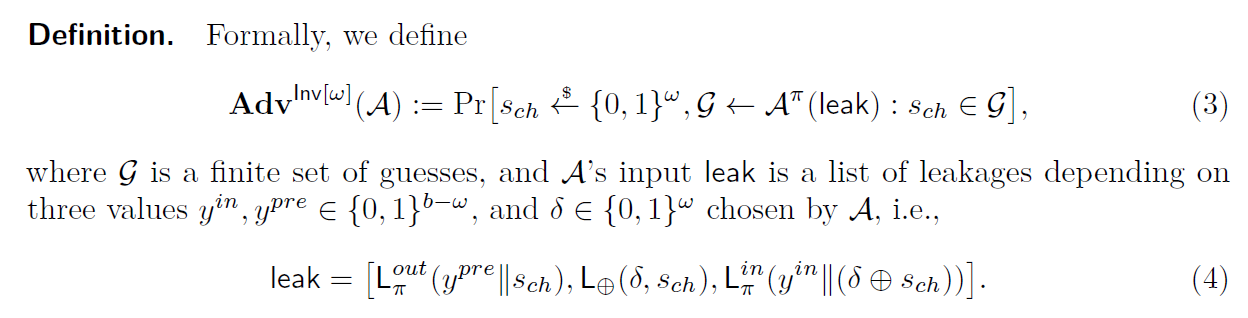 Our first result: leakage-resilience of duplex
Security model: leakage eavesdropper security [PSV15]
Limited advantage of distinguishing encrypting M0 and M1 with leakages
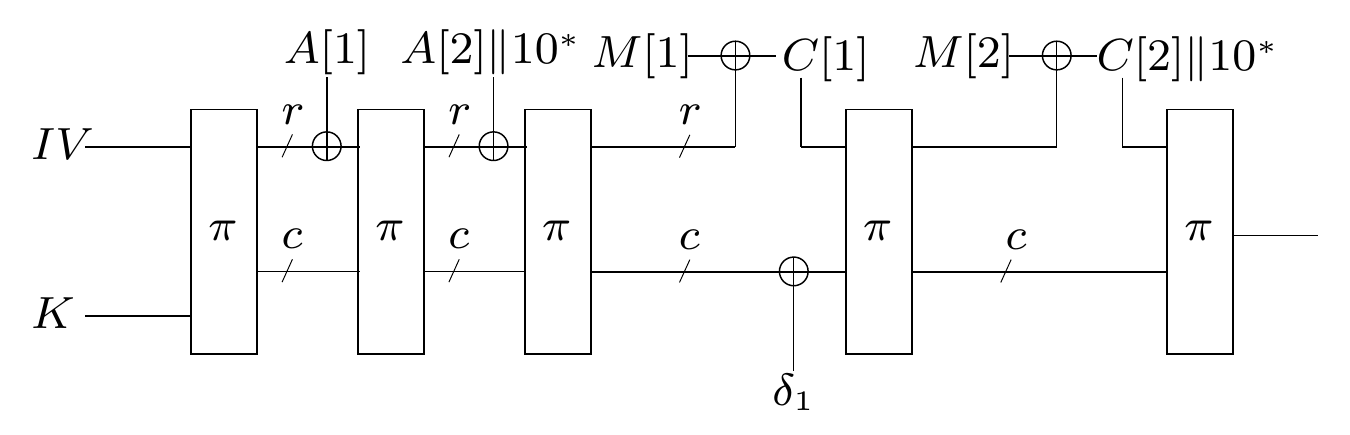 Unpredictable state
Our first result: leakage-resilience of duplex
Security model: leakage eavesdropper security [PSV15]
Limited advantage of distinguishing encrypting M0 and M1 with leakages
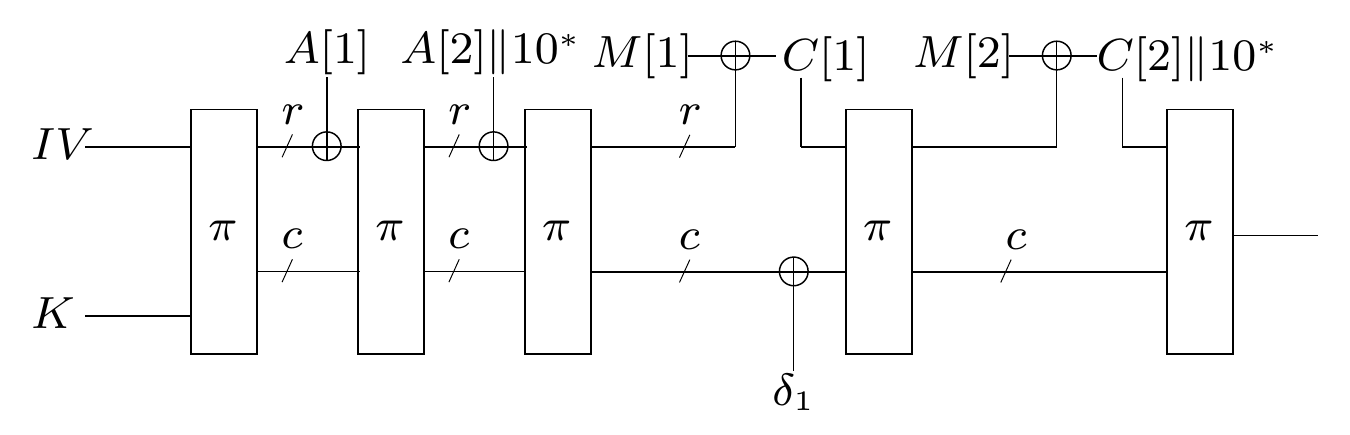 Limited distinguishing advantage
Random permutation
Unpredictable state
Our first result: leakage-resilience of duplex
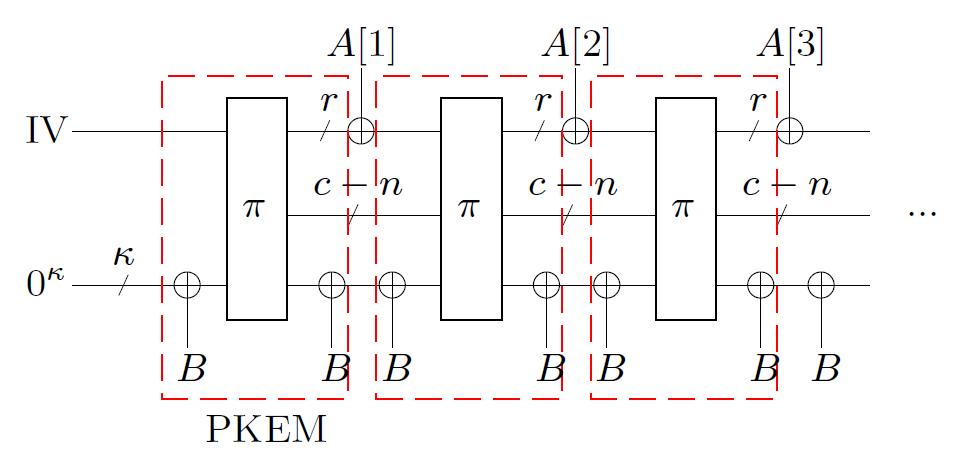 Security model: leakage eavesdropper security [PSV15]
Limited advantage of distinguishing encrypting M0 and M1 with leakages
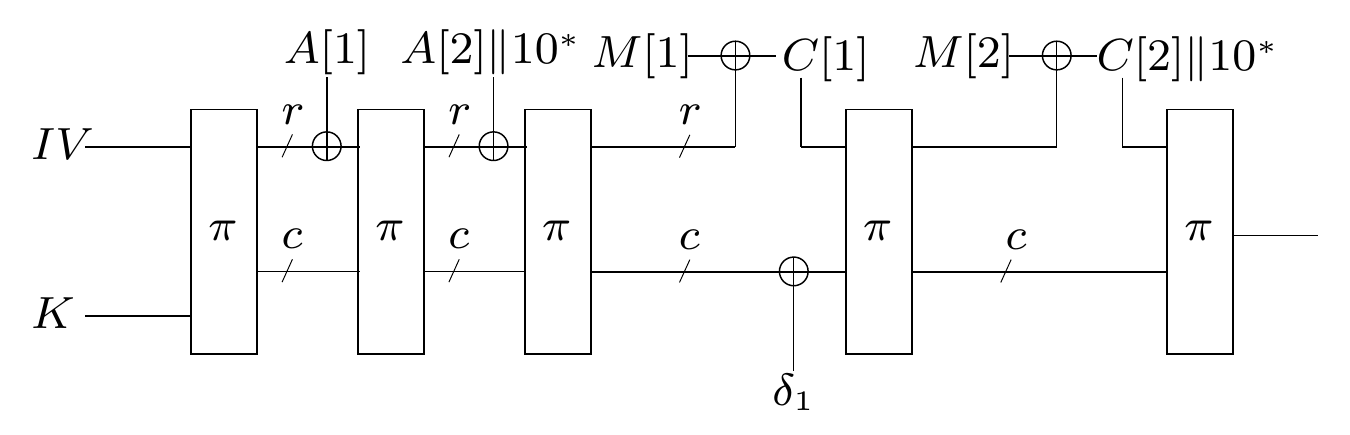 Limited distinguishing advantage
Random permutation
Unpredictable state
Comparison
Dobraunig and Mennink [DM19]: Entropy-preserving leakages
Degabriele et al. [DJS19]: Bounded-output leakages
Simple and concise theory
Unpredictable leakages is closer to practice [SPY13]
Experimentally verifiable
Complementary
From duplex to AE
Enc-then-MAC: Duplex Stream cipher + Sponge-based MAC
Strong integrity
CCA security
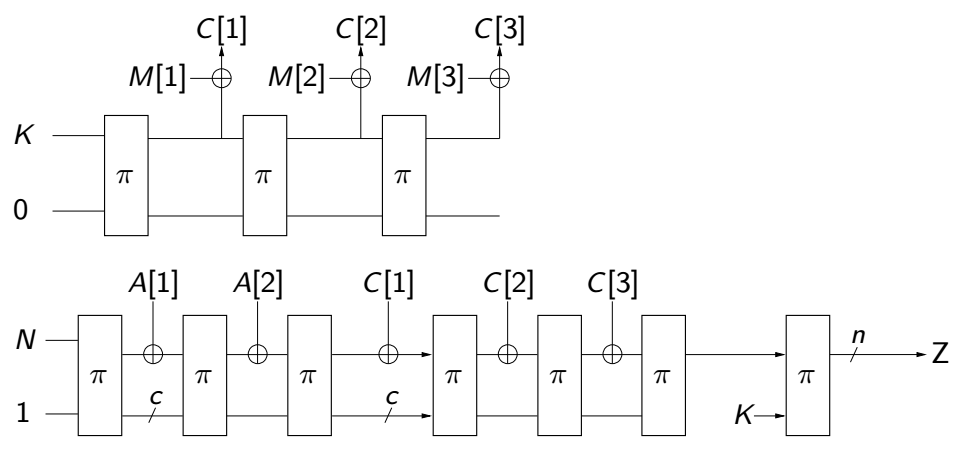 From duplex to 1-pass AE
1-pass is not good for decryption leakages [BMOS17, BPPS17]
What can be achieved at this “more efficient” side?
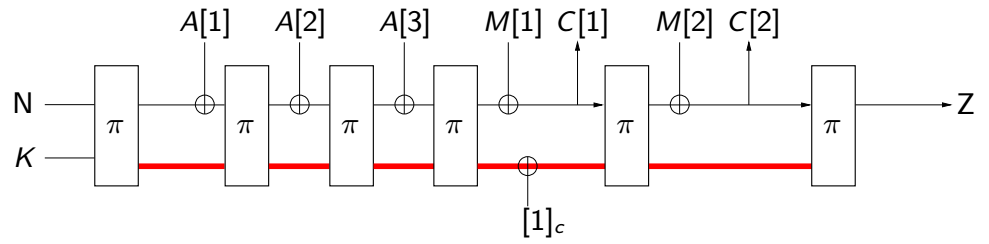 From duplex to 1-pass AE: Duplex for two roles
With secrets: a standard 1-pass duplex-based AE
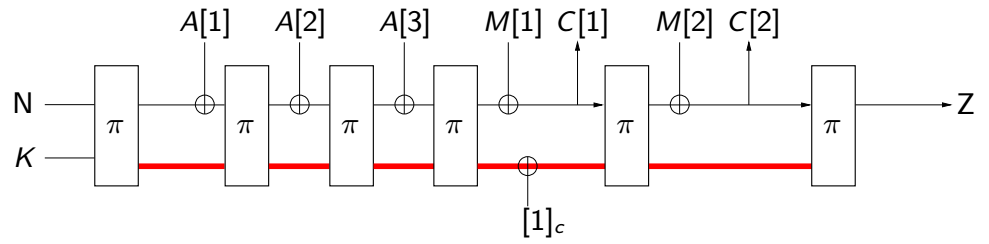 With no secret: a hash (we can play with the hash digest Z)
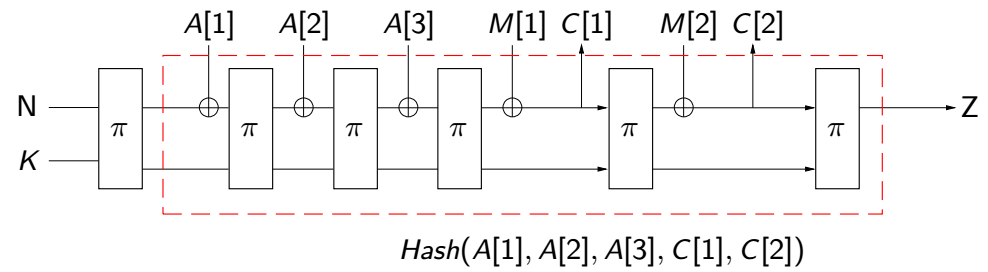 Our second result: duplex-based 1-pass AE
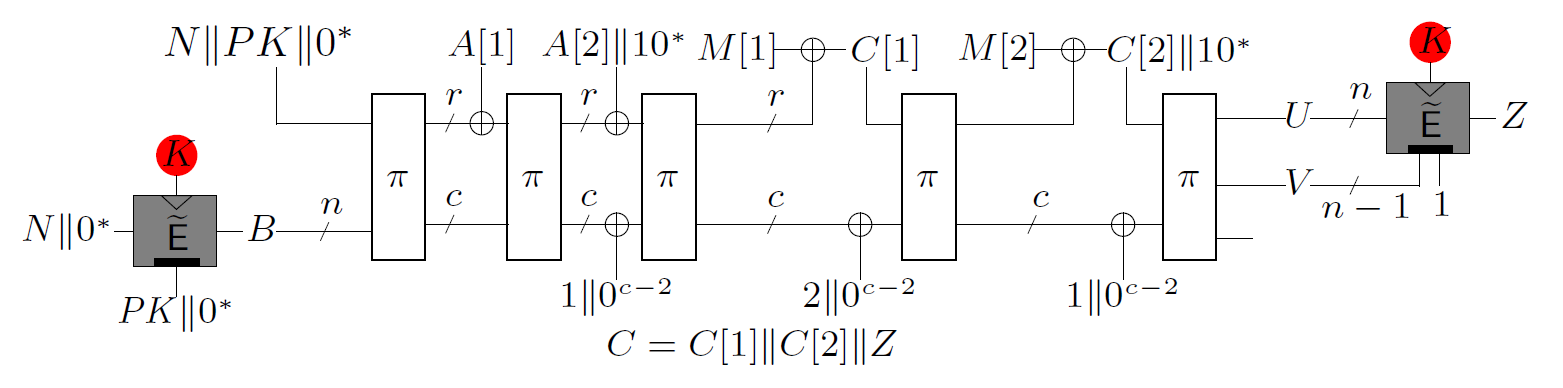 Inversing the TBC (follows [BGP+20])
Dec(N,A,C||Z): meet-in-the-middle style integrity checking
2n-bit digest: beyond n/2=64-bit integrity
N,A,C
U=?U*
Z
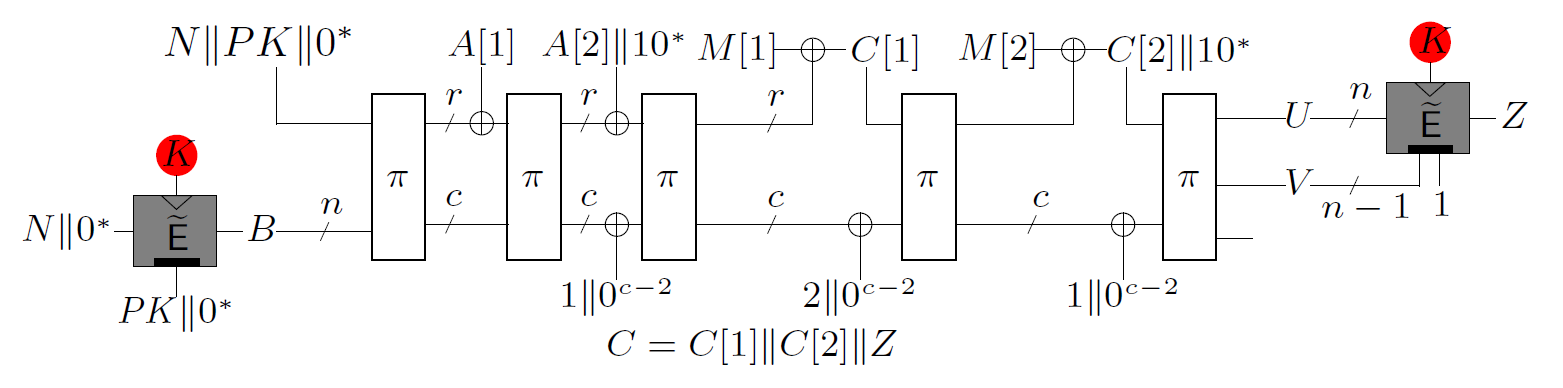 Leakage security
Security against decryption leakages remains achievable: ciphertext integrity against nonce-misuse and decryption leakages (CIML2)
CCA security with encryption leakages on fresh nonces (CCAmL1)
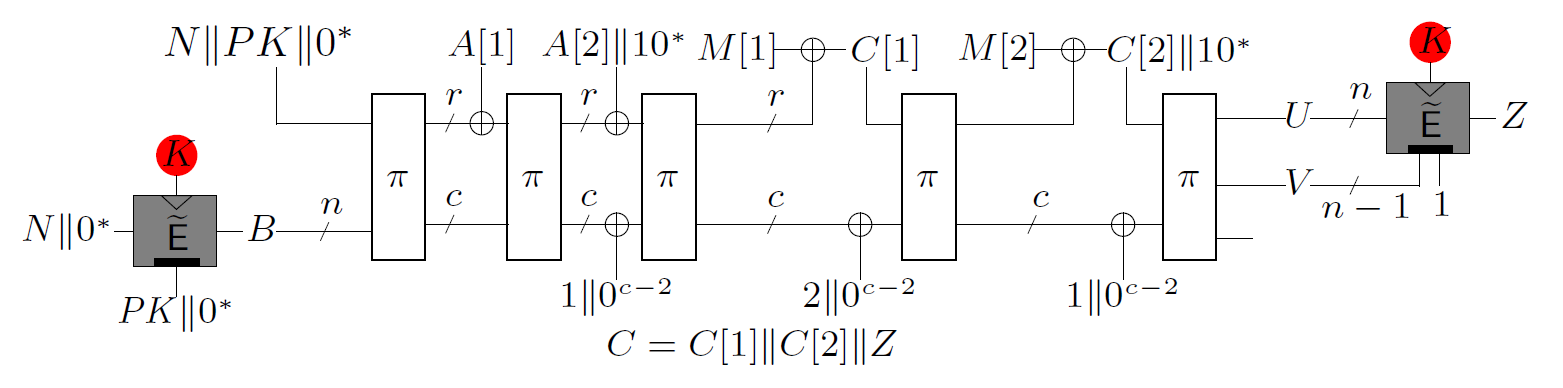 Public key for better multi-user security ([BGP+20])
Setting: the mode is deployed en mass (e.g., in the TLS scenario)
Adv goal: breaking one of the 𝑢 instances rather than a specific
Public key as the tweak to avoid attack with complexity 2^|𝐾|/𝑢
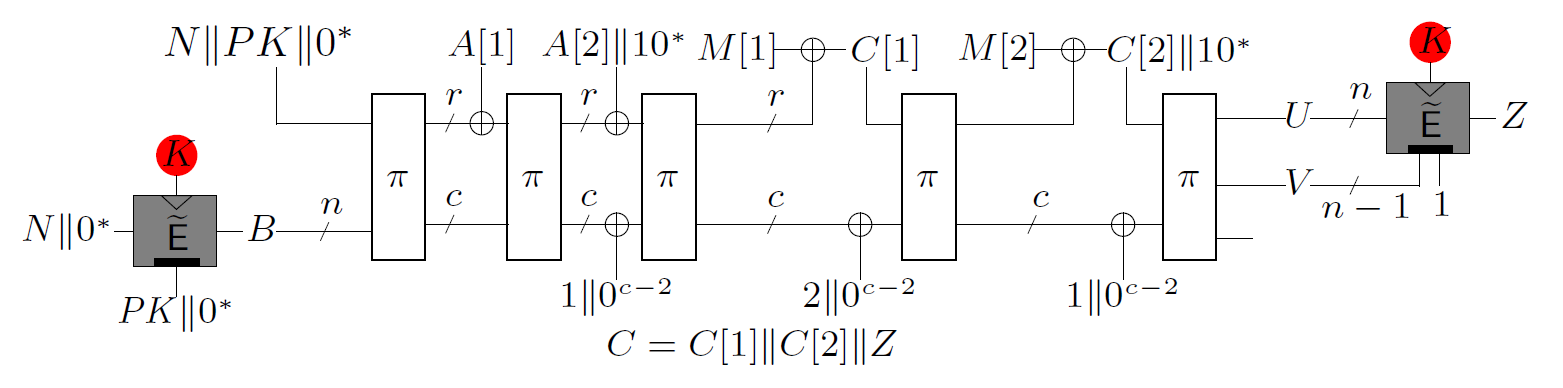 Domain separation bits
Whether the last block of A/M is full
Where is the commence of M
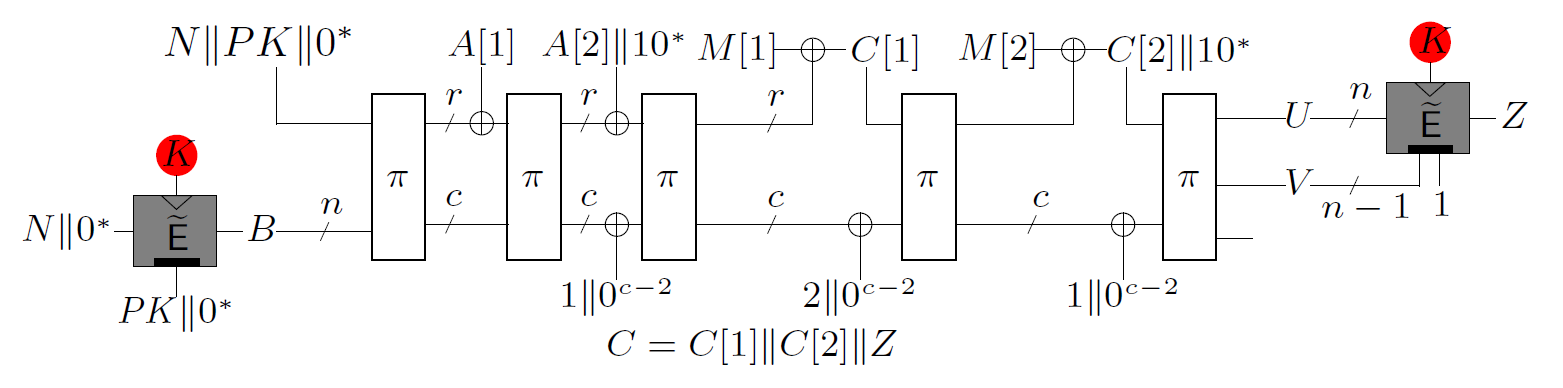 Meeting Ascon & GIBBON
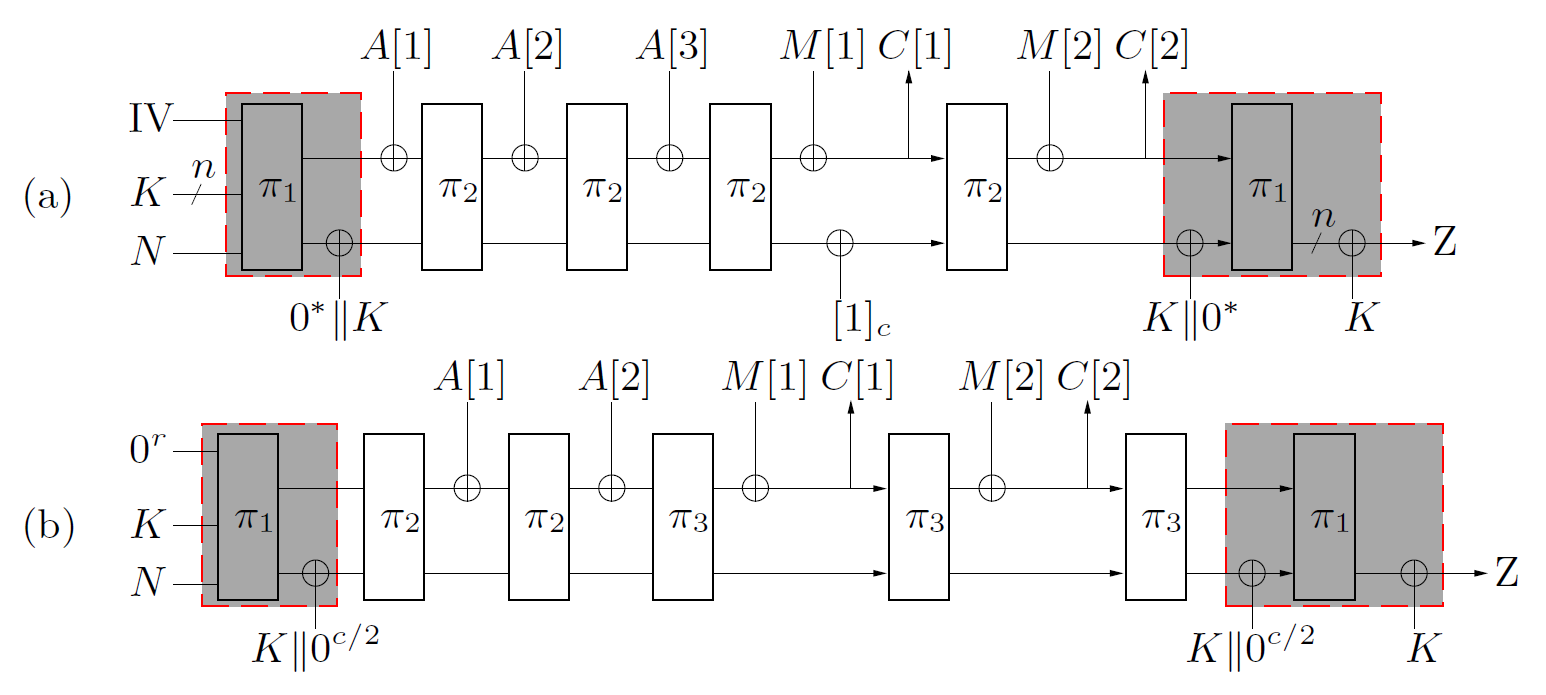 Single round function
Inverse free
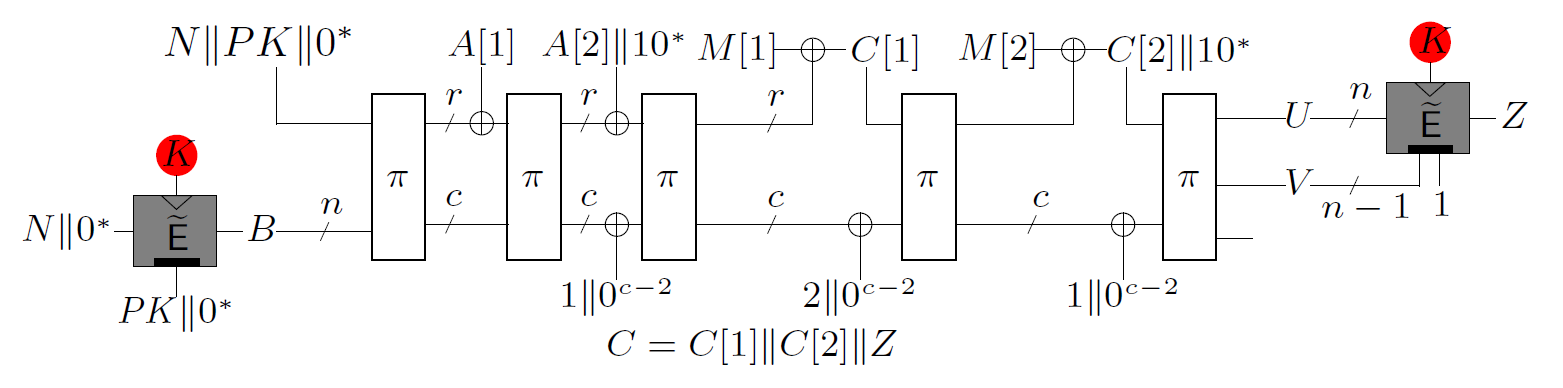 More mode-level side-channel security
Other leakage-resilient designs
Ascon, GIBBON
TEDT, ISAP: 2 passes
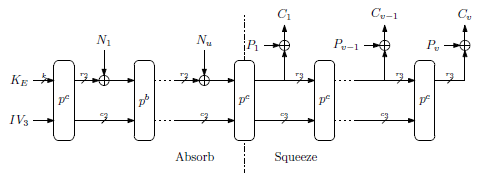 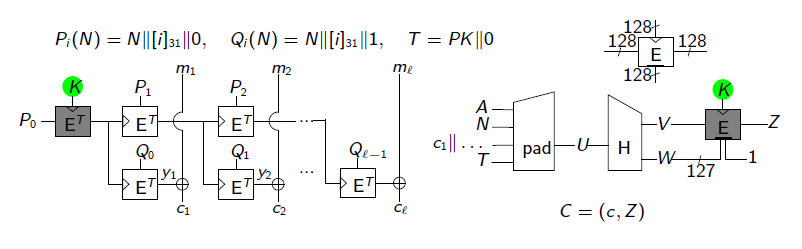 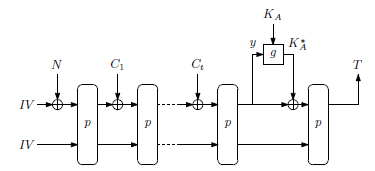 Public key vs. Nonce randomization
RGCM in TLS 1.3: nonce randomization for difference
Random public key
Randomness once for all
New designs
Random nonce
Underlying AE almost as a black-box
More randomness or more computations
Summarizing
Leakage-resilience of Duplex
Keyed sponge and duplex have mode-level leakage resilience
Minimal leakage assumptions of unpredictability suffice
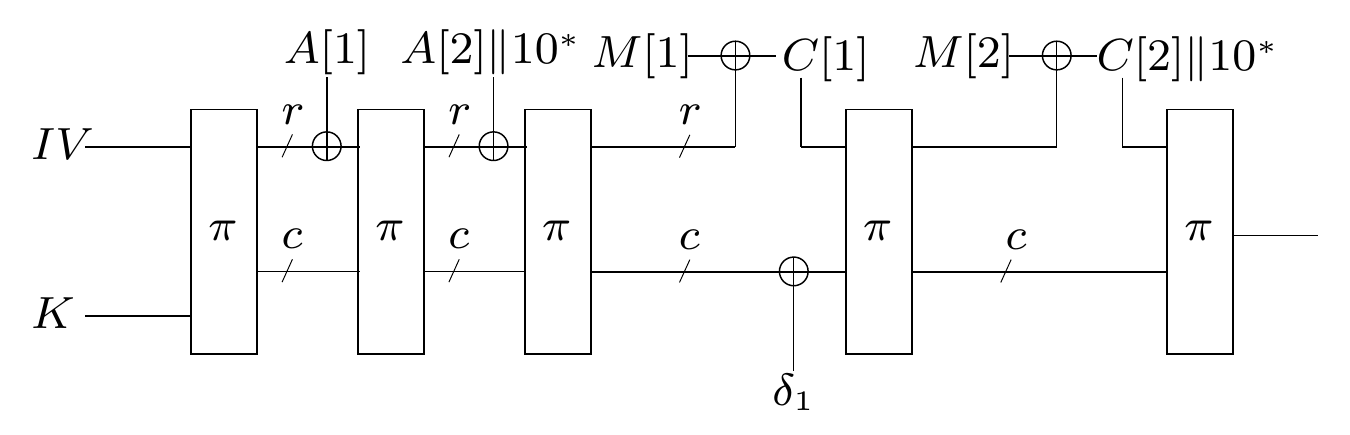 Limited distinguishing advantage
Random permutation
Unpredictable state
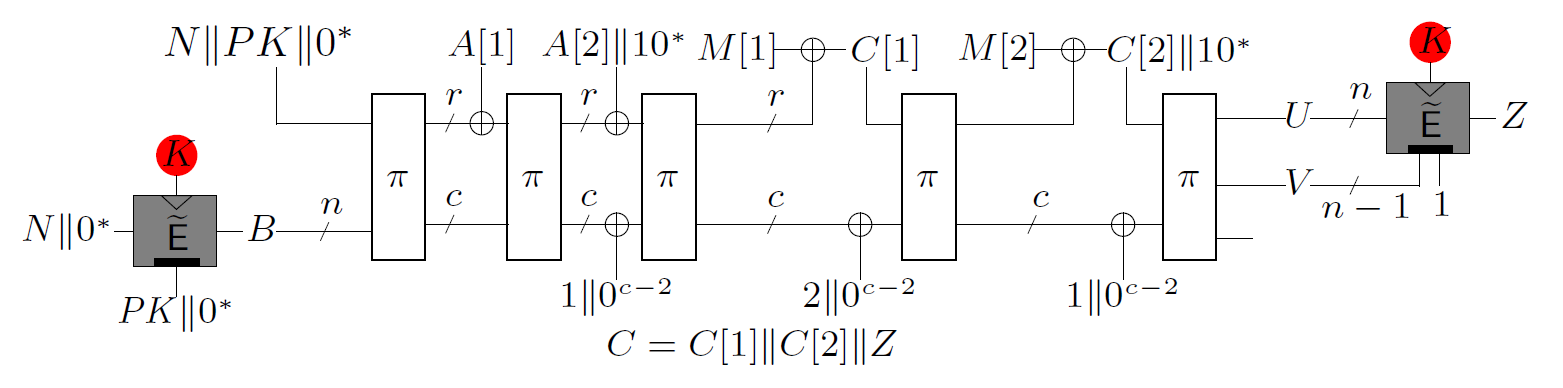 TETSponge
From TETSponge to Spook
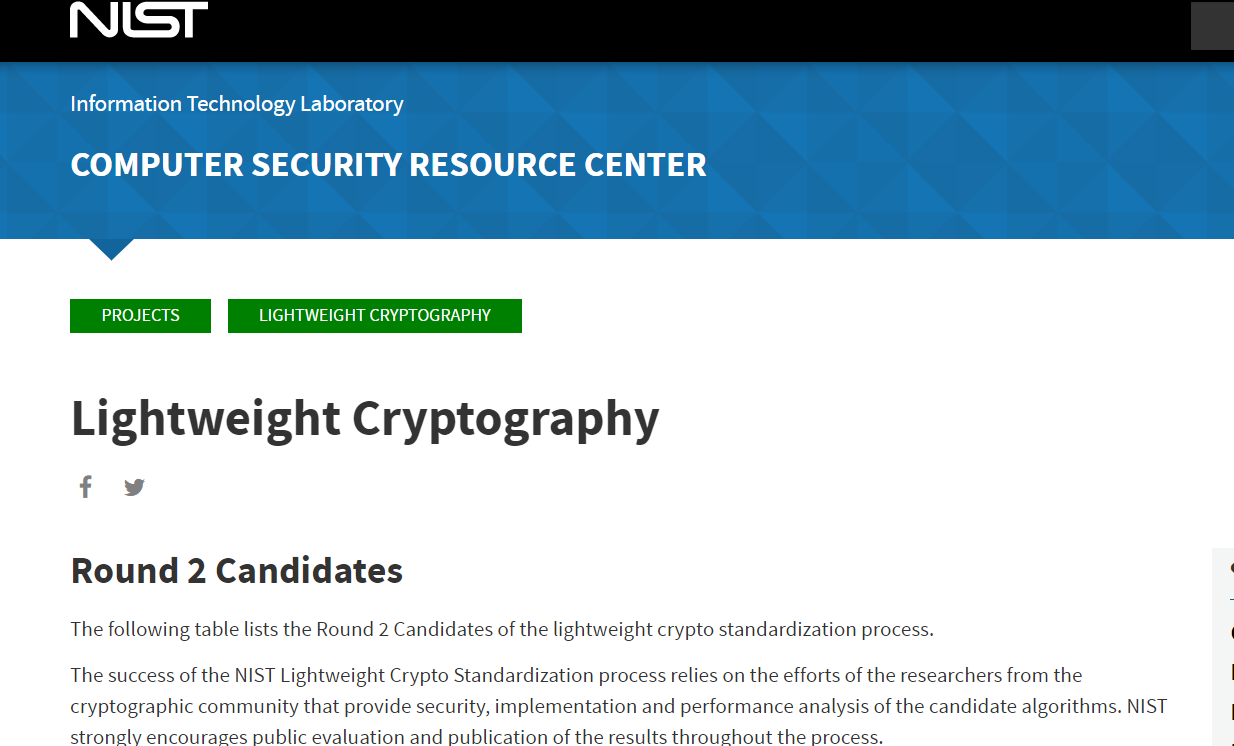 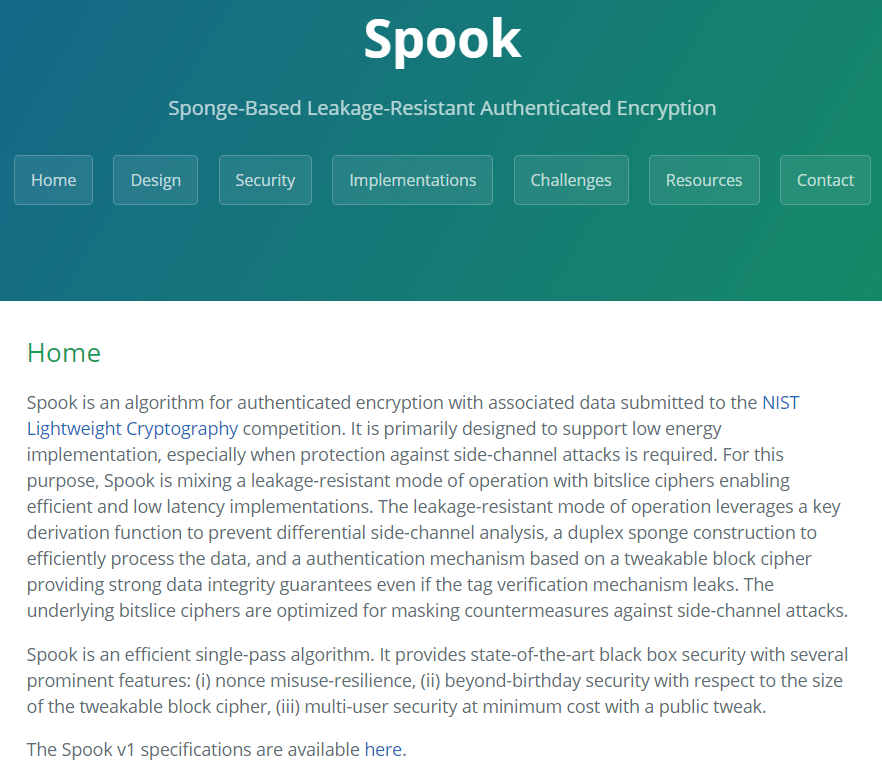 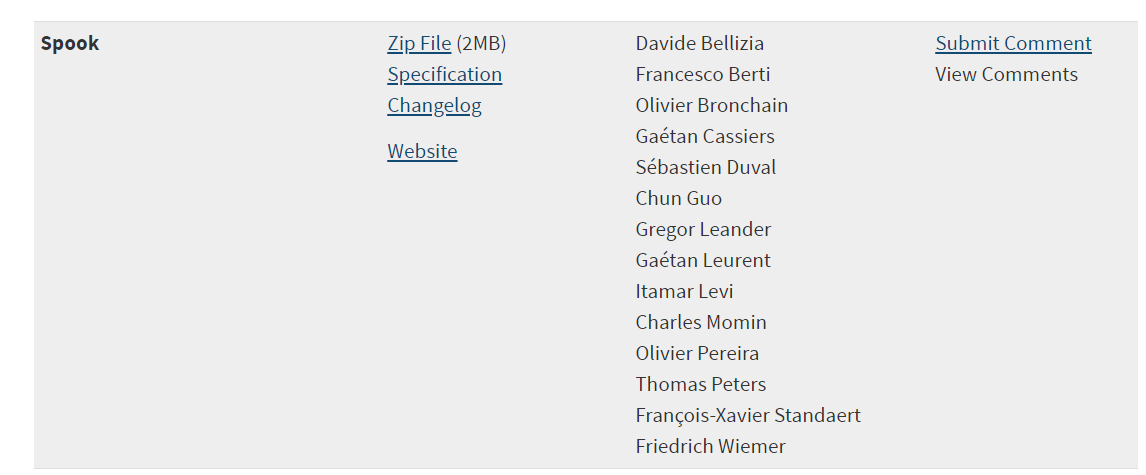 https://www.spook.dev/
Thank you!
Questions or comments?
References
[AFM18] Alexandre Adomnicai, Jacques J.A. Fournier, and Laurent Masson. Masking the Lightweight Authenticated Ciphers ACORN and Ascon in Software. Crypto eprint.
[BDPV07] Guido Bertoni, Joan Daemen, Michaël Peeters, and Gilles Van Assche. Sponge Functions.
[BDPV11] Guido Bertoni, Joan Daemen, Michaël Peeters, and Gilles Van Assche. Duplexing the sponge: single-pass authenticated encryption and other applications. SAC 2011.
[BDPVV16] Guido Bertoni, Joan Daemen, Michaël Peeters, Gilles Van Assche, and Ronny Van Keer. CAESAR submission: Keyak v2.
[BGP+19] Francesco Berti, Chun Guo, Olivier Pereira, Thomas Peters, and François-Xavier Standaert. TEDT, a leakage-resist AEAD mode for high (physical) security applications. CHES 2020.
[BMOS17] Guy Barwell, Daniel P. Martin, Elisabeth Oswald, and Martijn Stam. Authenticated Encryption in the Face of Protocol and Side Channel Leakage. ASIACRYPT 2017.
[BPPS17] Francesco Berti, Olivier Pereira, Thomas Peters, and François-Xavier Standaert. On Leakage-Resilient Authenticated Encryption with Decryption Leakages. FSE 2017.
References
[DM19]: Christoph Dobraunig and Bart Mennink. Leakage Resilience of the Duplex Construction. ASIACRYPT 2019.
[DJS19]: Jean Paul Degabriele, Christian Janson, and Patrick Struck. Sponges Resist Leakage: The Case of Authenticated Encryption. ASIACRYPT 2019.
[PSV15] Olivier Pereira, François-Xavier Standaert, and Srinivas Vivek. Leakage-resilient authentication and encryption from symmetric cryptographic primitives. CCS 2015.
[SPY13] François-Xavier Standaert, Olivier Pereira, and Yu Yu. Leakage-resilient symmetric cryptography under empirically verifiable assumptions. CRYPTO 2013.